ABITUDINI ALIMENTARI DI BAMBINI E RAGAZZI
LE SORVEGLIANZE
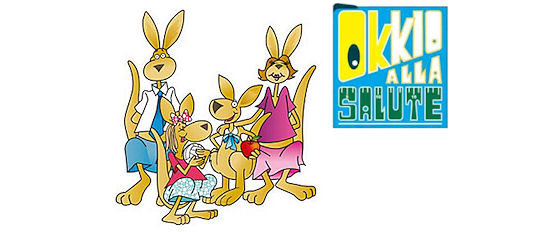 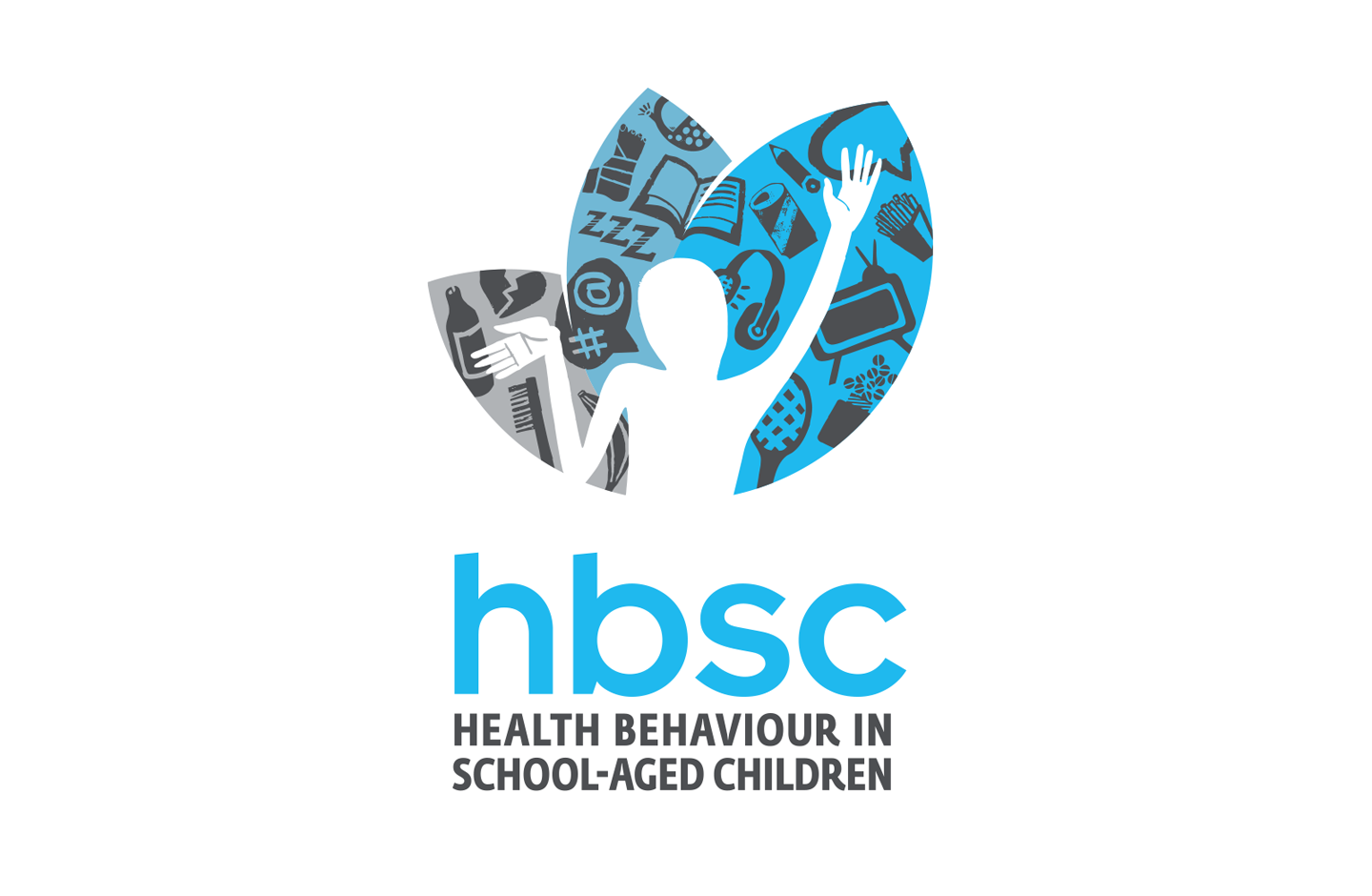 OKKIO ALLA SALUTE, ASL CN1, 2019
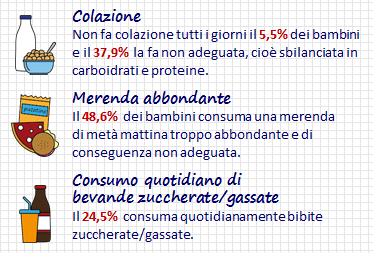 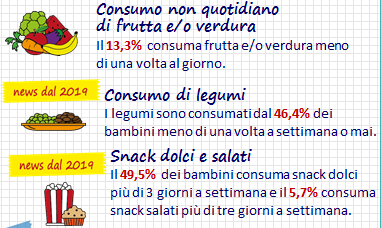 OKKIO ALLA SALUTE, ASL CN1, 2019
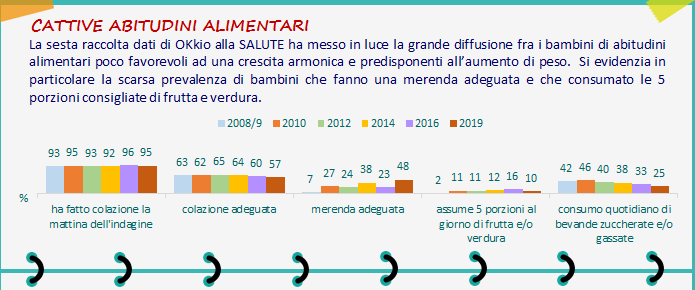 OKKIO ALLA SALUTE, ASL CN1, 2019
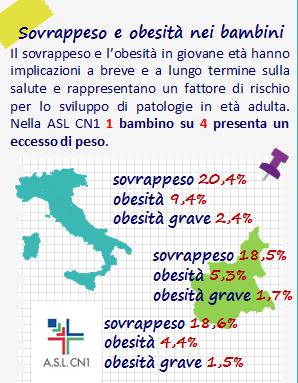 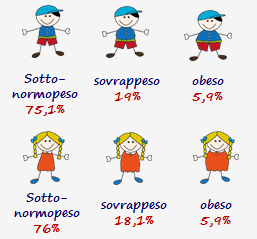 OKKIO ALLA SALUTE, ASL CN1, 2019
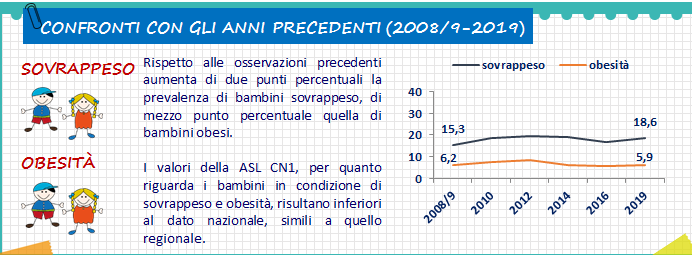 HBSC, PIEMONTE, 2018
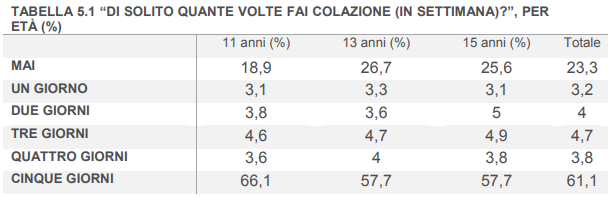 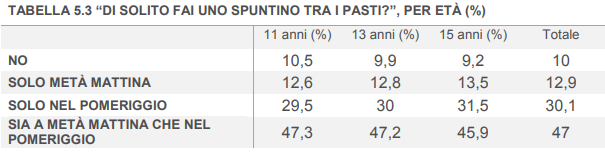 HBSC, PIEMONTE, 2018
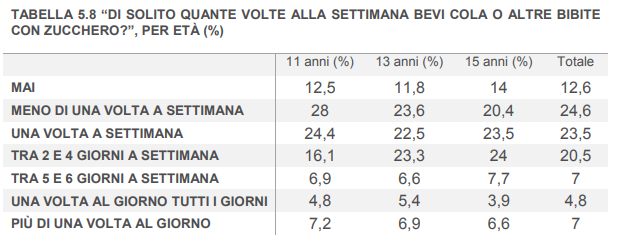 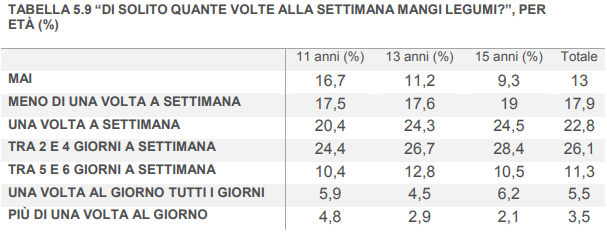 HBSC, PIEMONTE, 2018
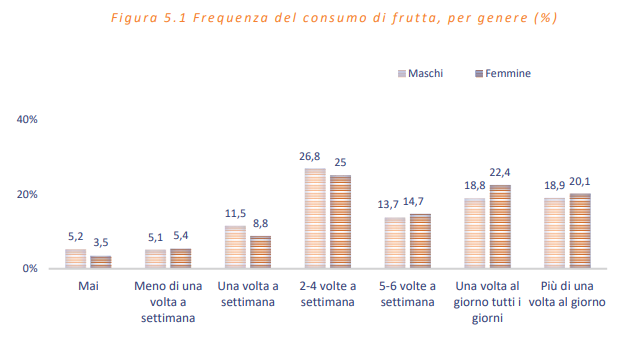 HBSC, PIEMONTE, 2018
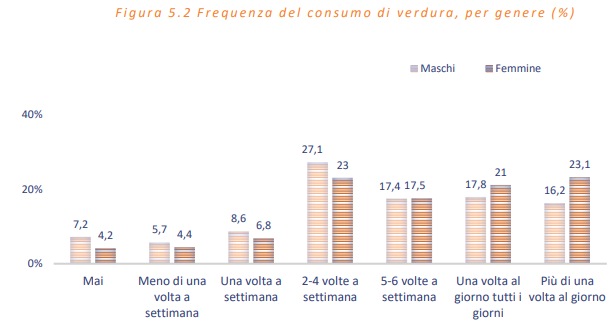 HBSC, PIEMONTE, 2018
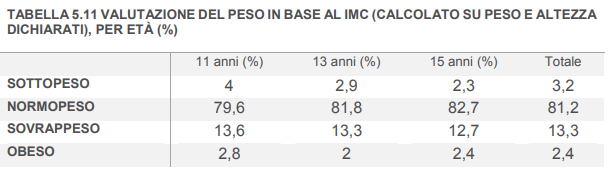 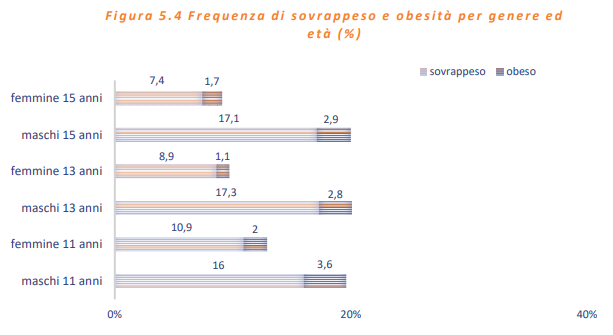 L’IMPORTANZA DI FRUTTA E VERDURA
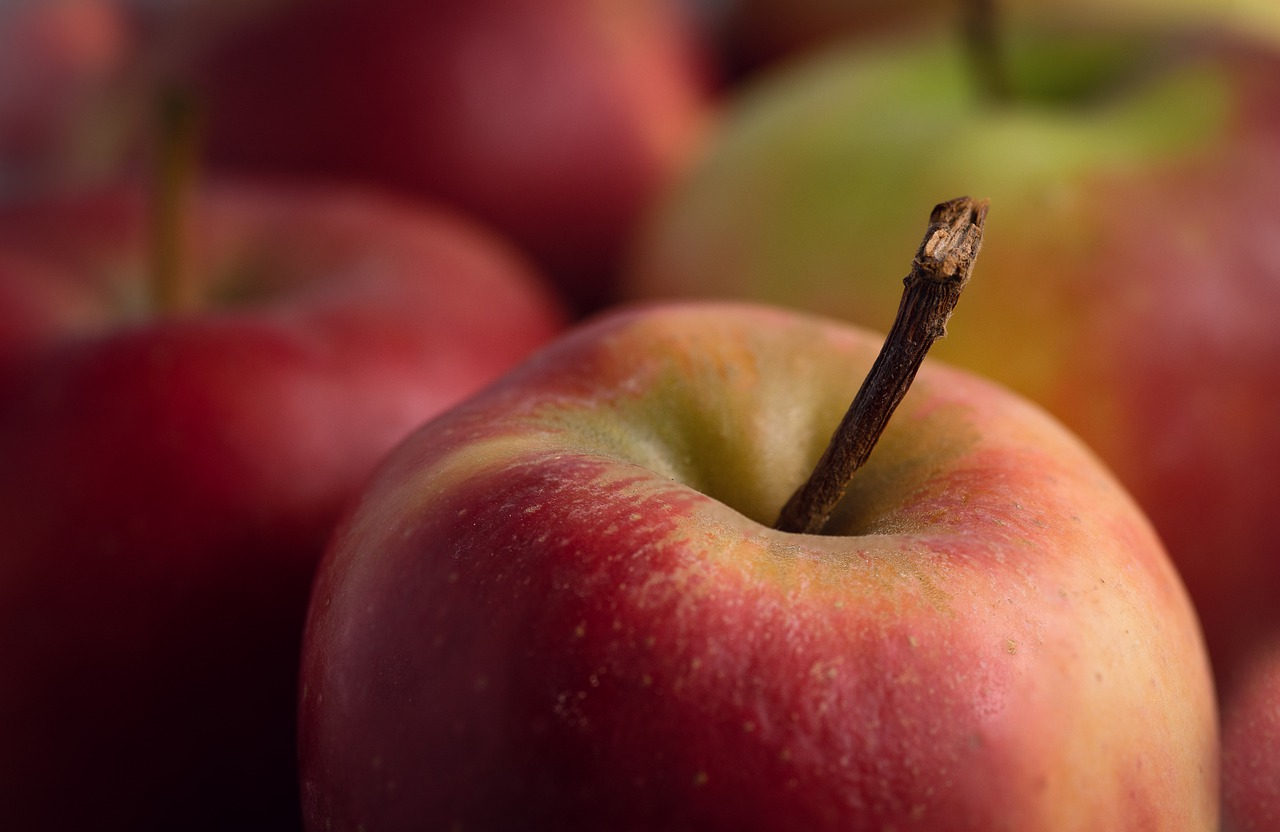 Alimenti privi di grassi e ricchi di vitamine, minerali e fibre.
Hanno un ruolo protettivo nella prevenzione delle malattie croniche che compaiono in età adulta. 
Offrono una grande varietà di sapori e possono essere mangiati in tutti i modi: freschi, congelati, cotti o crudi. 
Sono alimenti altamente sazianti.
Una dieta sana prevede almeno 5 porzioni di frutta e verdura ogni giorno. 
È importante ricordare che la frutta e verdura di stagione sono più economiche e gustose.
UNA SANA ALIMENTAZIONE
Ogni nutriente ha la sua specifica funzione e deve essere presente in quantità adeguata nella dieta.
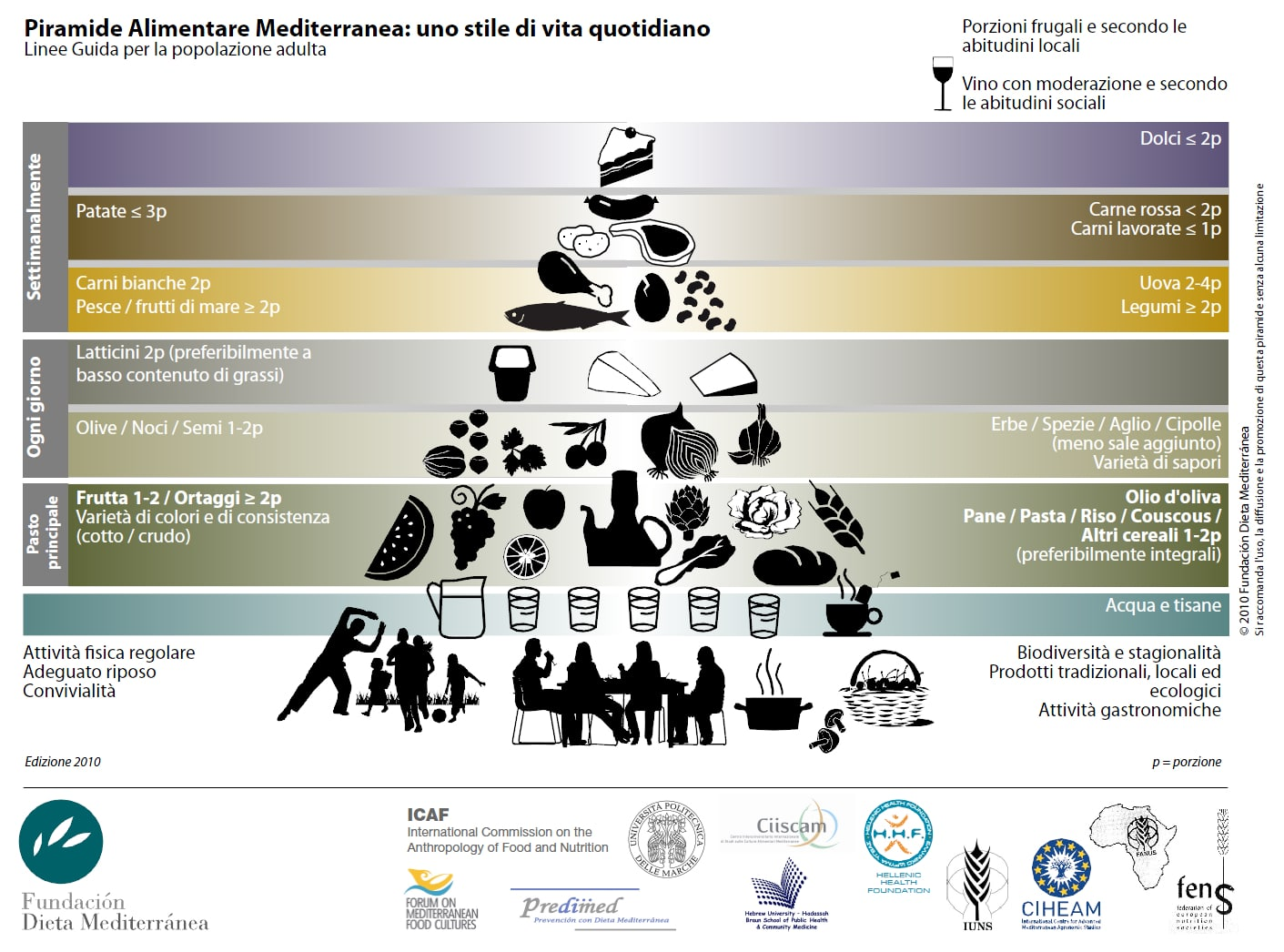 UN PASTO SANO
Un primo piatto a base di cereali, preferibilmente integrali - fonte di carboidrati e fibra
Un secondo piatto a rotazione tra carne, pesce, uova, formaggi, legumi e salumi - fonte di proteine, ferro, fosforo
Un contorno di verdure di stagione - fonte di fibra, minerali e vitamine
Una porzione di frutta di stagione - fonte di fibra, minerali e vitamine
Condimento preferibilmente a base di olio extravergine di oliva - fonte di grassi insaturi e antiossidanti
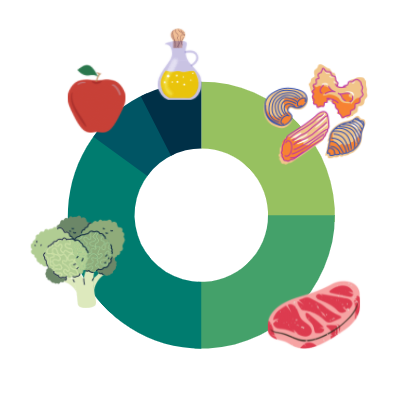 SPERIMENTIAMO LE ATTIVITÀ
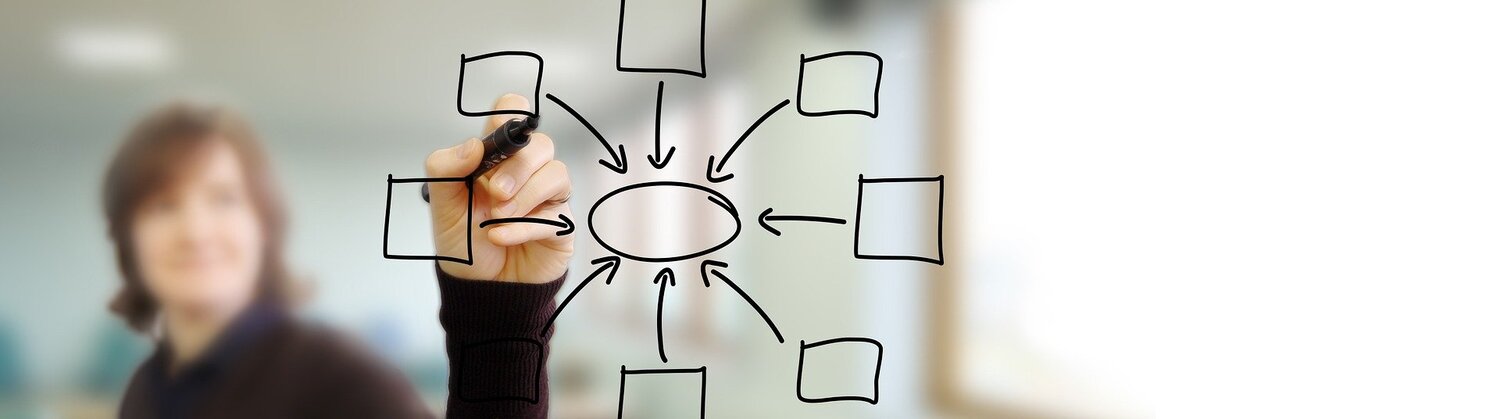 SONDAGGIO
Misuriamo il nostro consumo di frutta e verdura, con una particolare attenzione alla familiarità con questo gruppo di alimenti (quanti tipi ne conosco/consumo)
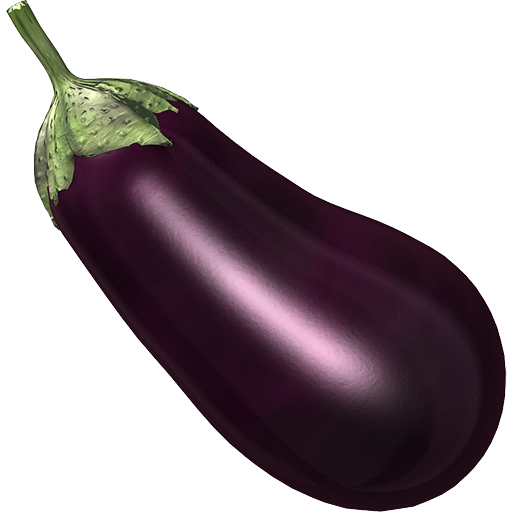 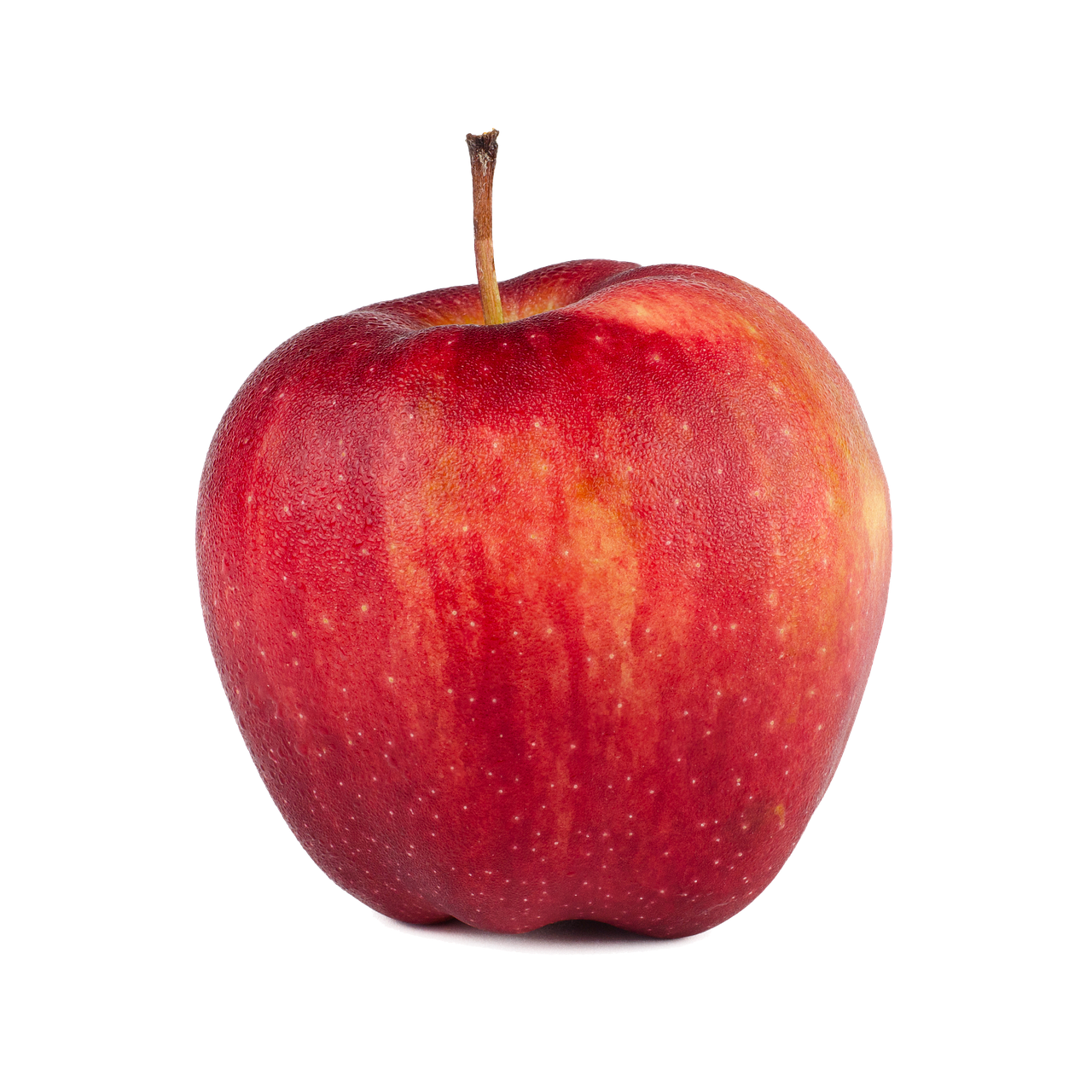 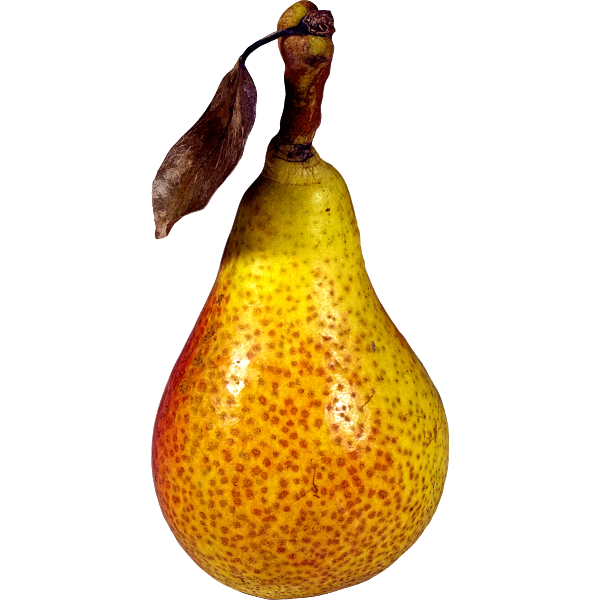 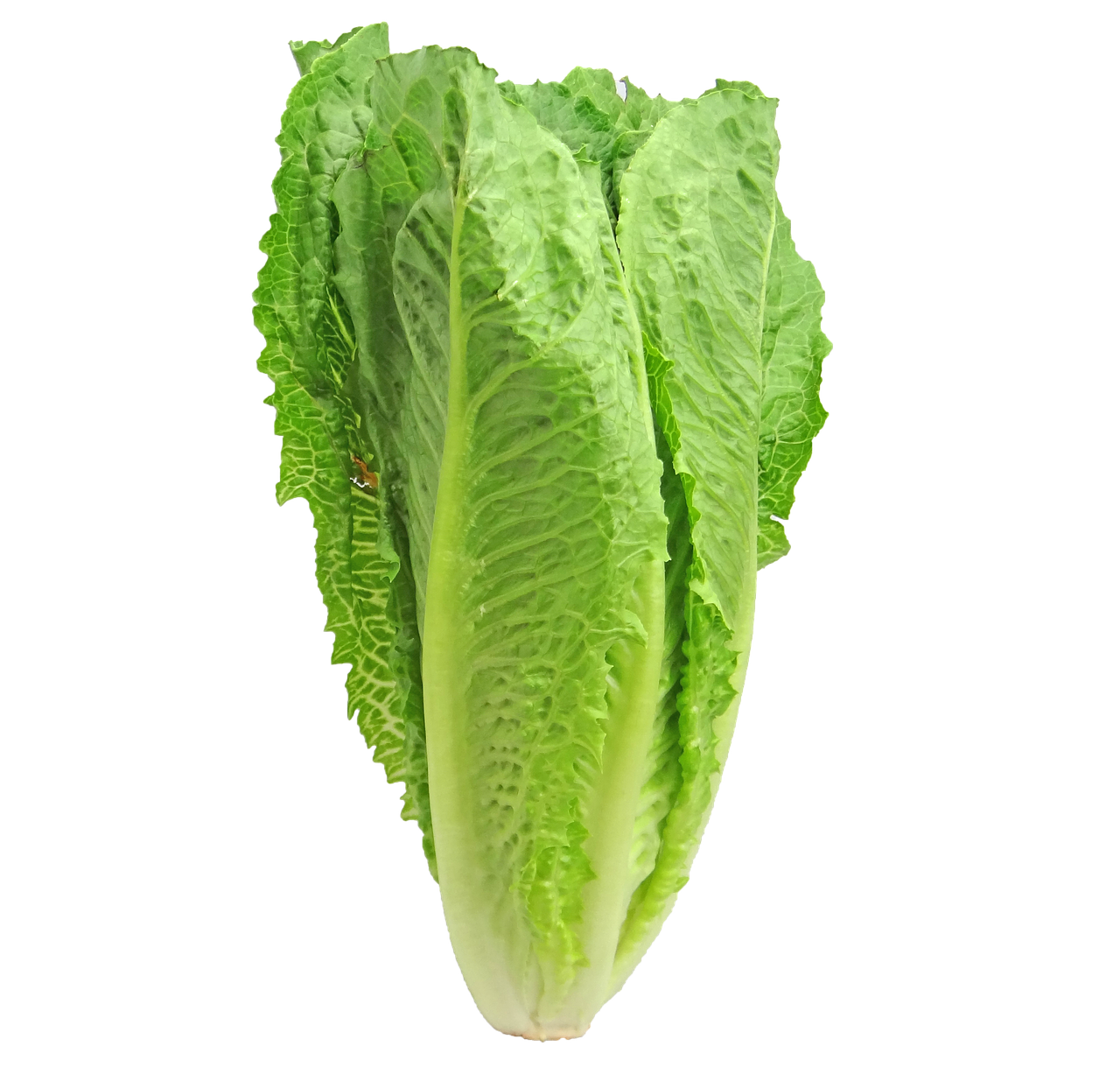 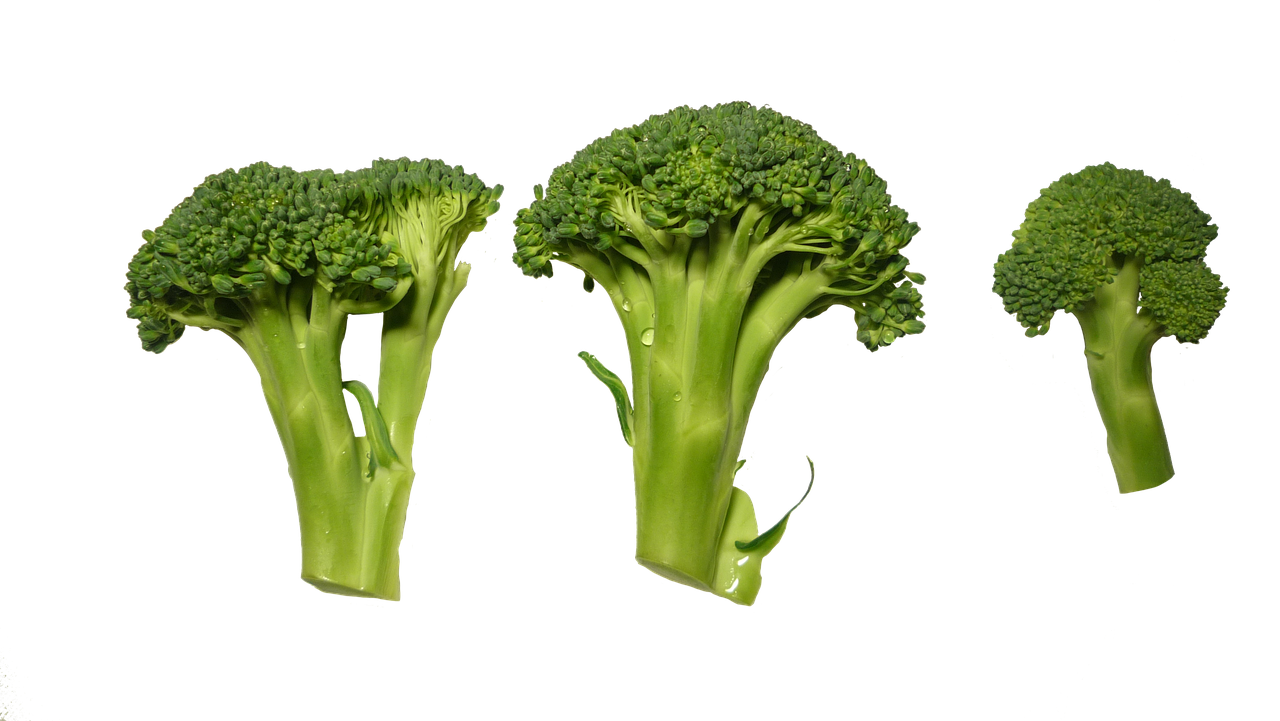 [Speaker Notes: shorturl.at/hoNZ8]
shorturl.at/hoNZ8
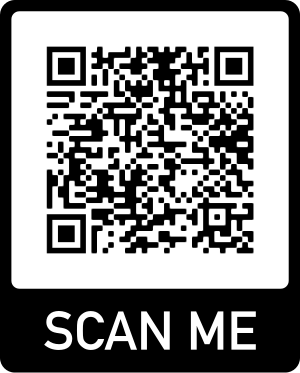 LA RICETTA
Inventa o riproduci una ricetta che abbia come principale ingrediente la frutta e una con principale ingrediente la verdura.

Compila la scheda apposita.
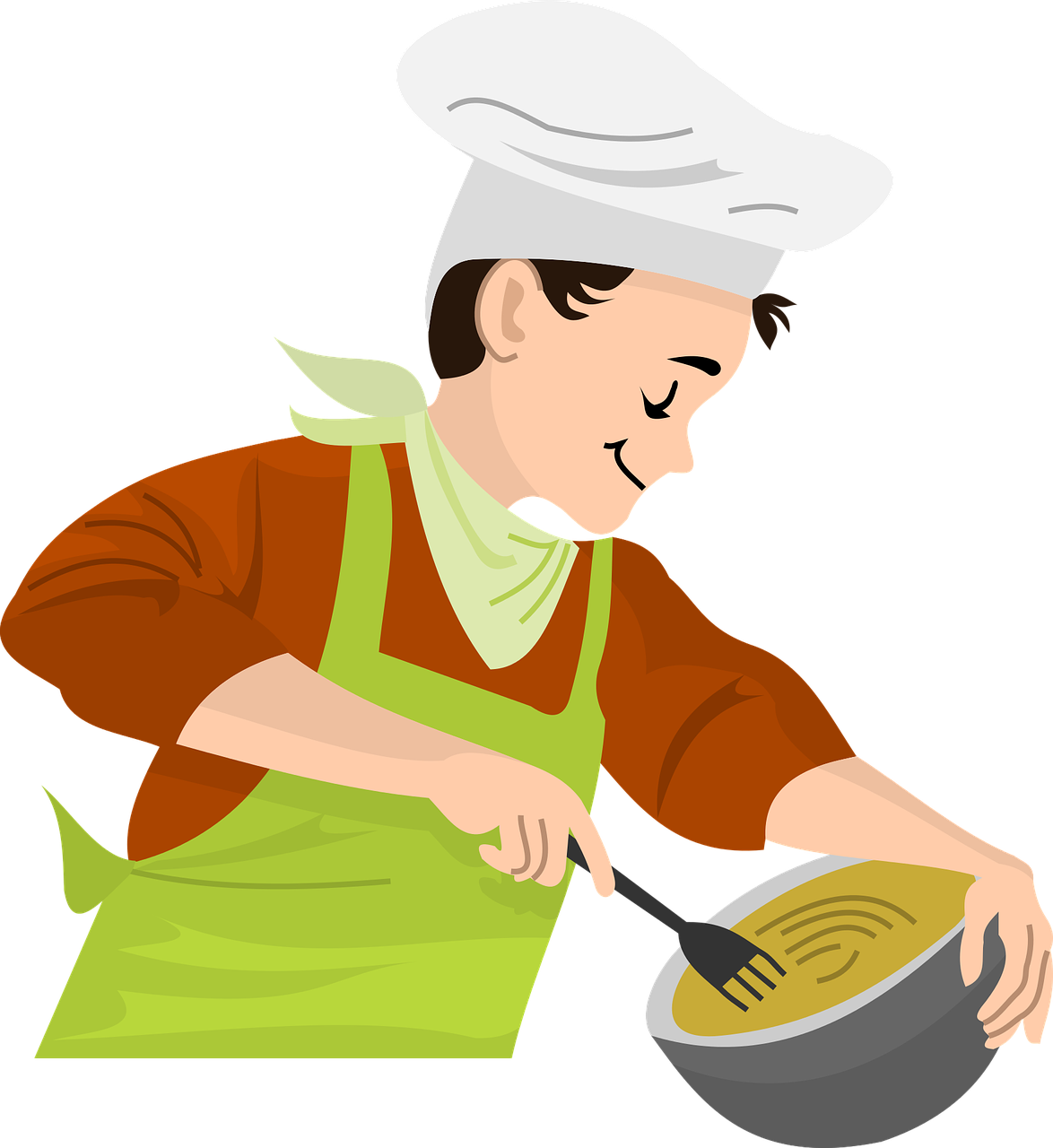 VALUTARE LE RICETTE
Impostiamo dei criteri per la valutazione delle ricette:
Nutrizionale: ha tanti/pochi ingredienti? Grassi saturi? Zuccheri semplici? Sale?
Sostenibilità: ingredienti stagionali? Km zero? Imballaggi assenti o riciclabili?
Estetica 
Facilità di esecuzione
INTERVENTO ASL
Condivisione delle ricette su una piattaforma online (entro gennaio?).

Intervento in classe di personale ASL esperto per commentare insieme le ricette, durata circa 1 ora, periodo febbraio-marzo (?).
RICETTARIO
Realizzazione di un ricettario di classe che raccolga le ricette di tutti, da scambiarsi per sperimentarle. Layout fornito da ASL.

Selezione di due ricette di classe da inviare ad ASL (aprile-maggio?) per pubblicazione ricettario comune e pubblicazione su nostro sito.
GIORNATA DELLA FRUTTA
Istituzione della Giornata/Settimana della frutta, per promuoverne il consumo come spuntino di metà mattina
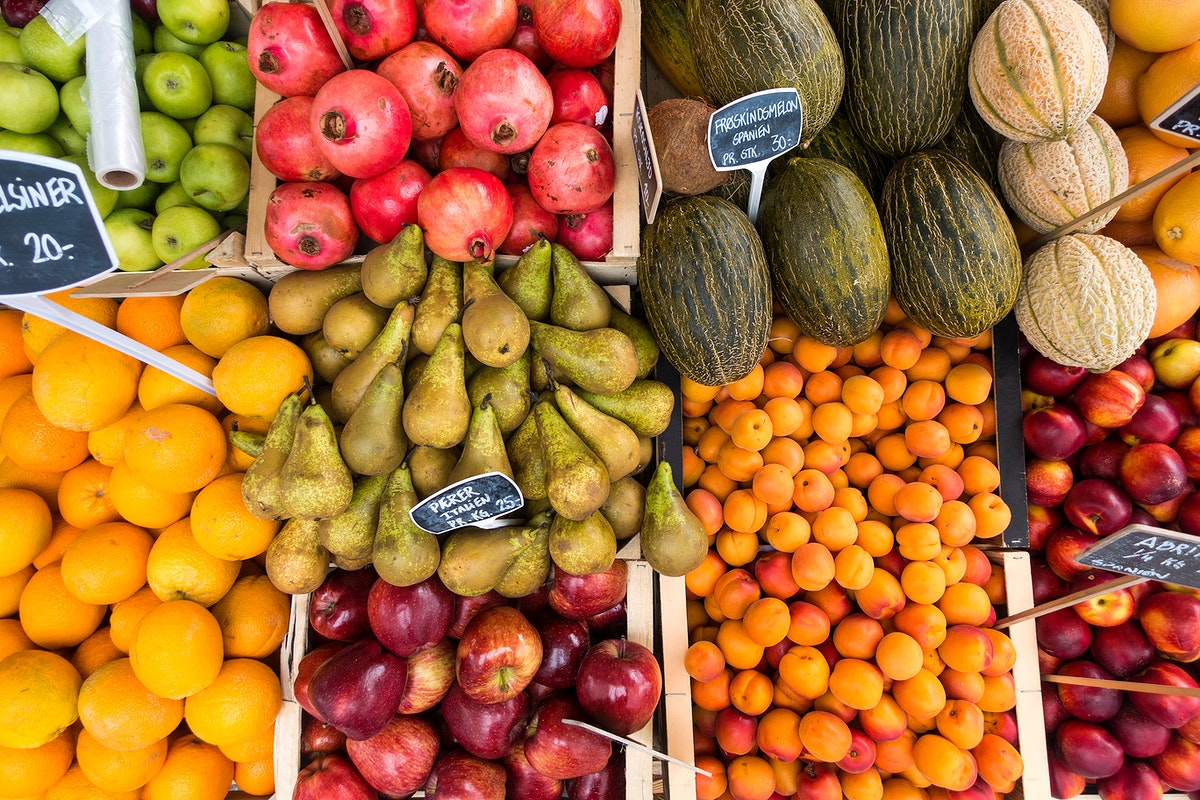 I NOSTRI CONTATTI
S.I.A.N. - Servizio di Igiene degli Alimenti e della Nutrizione
Mail: sian@aslcn1.it
Pec: dip.prevenzione.aslcn1@legalmail.it
Telefono: 0171 450691
Fax: 0171 450162
GRAZIE PER L’ATTENZIONE